Diet and Evolution:
Adaptation
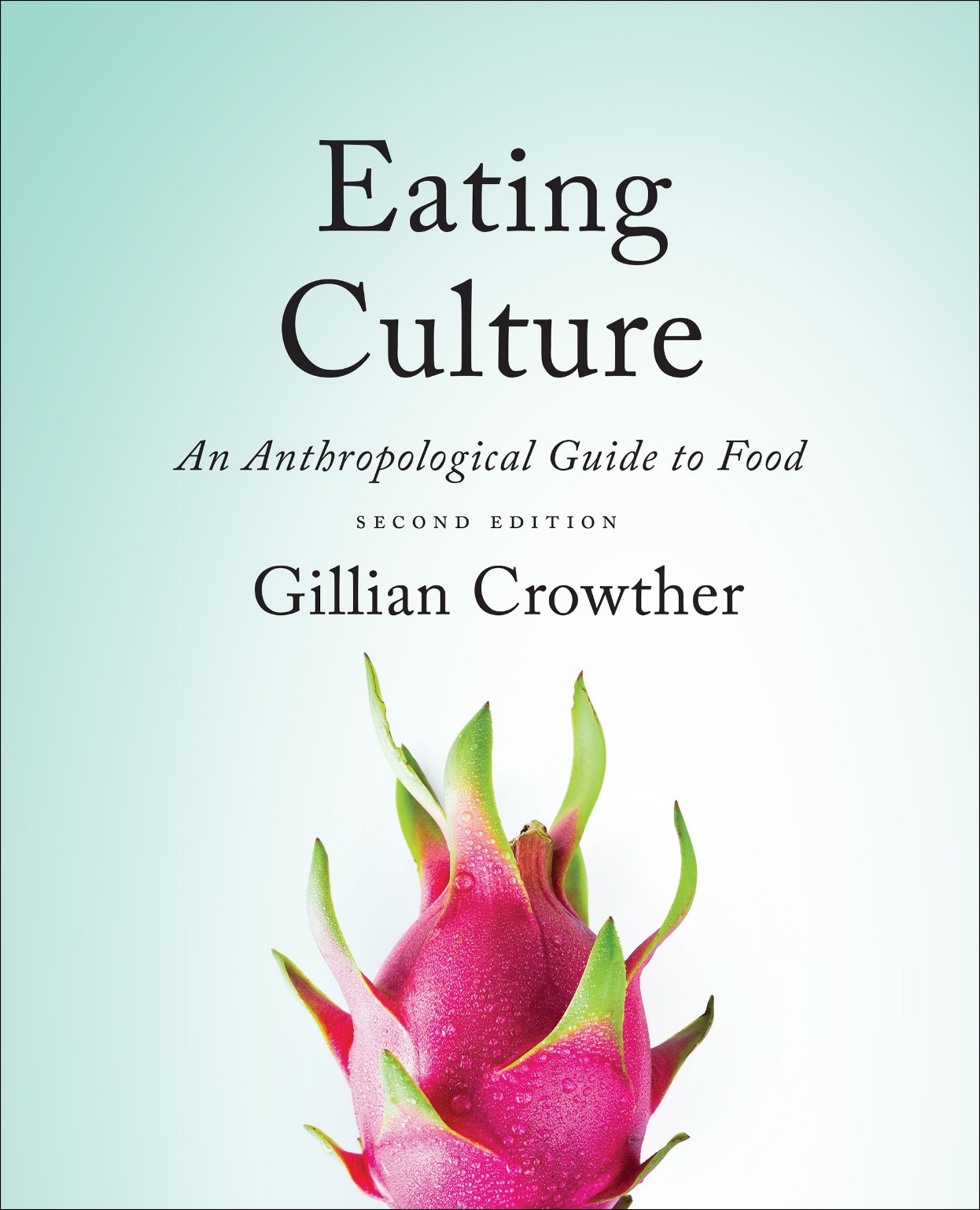 use your up/down arrow keys and/or 
your space bar to advance the slides
Tim Roufs
© 2010-2024
Diet and Evolution:
Adaptation
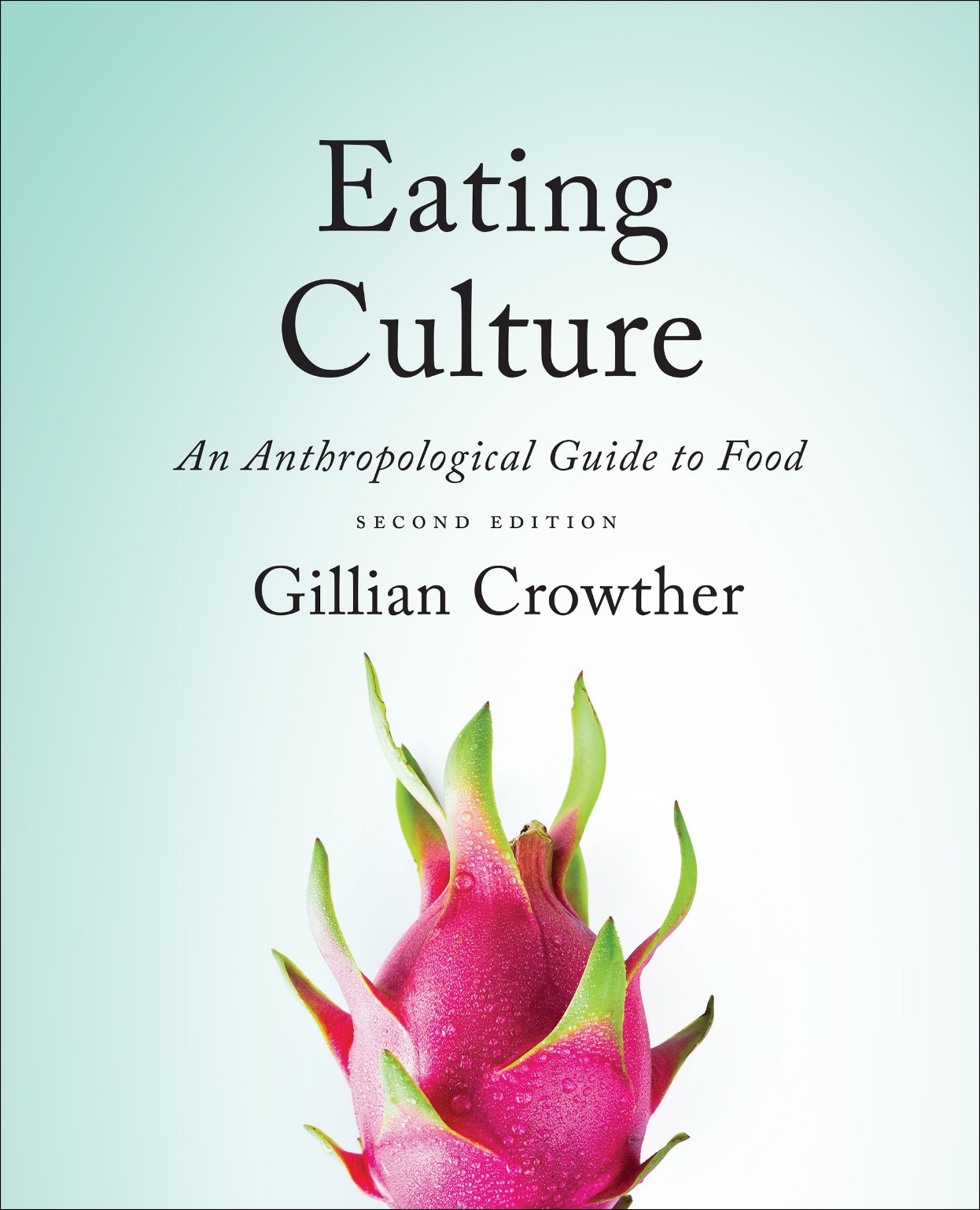 Tim Roufs
© 2010-2024
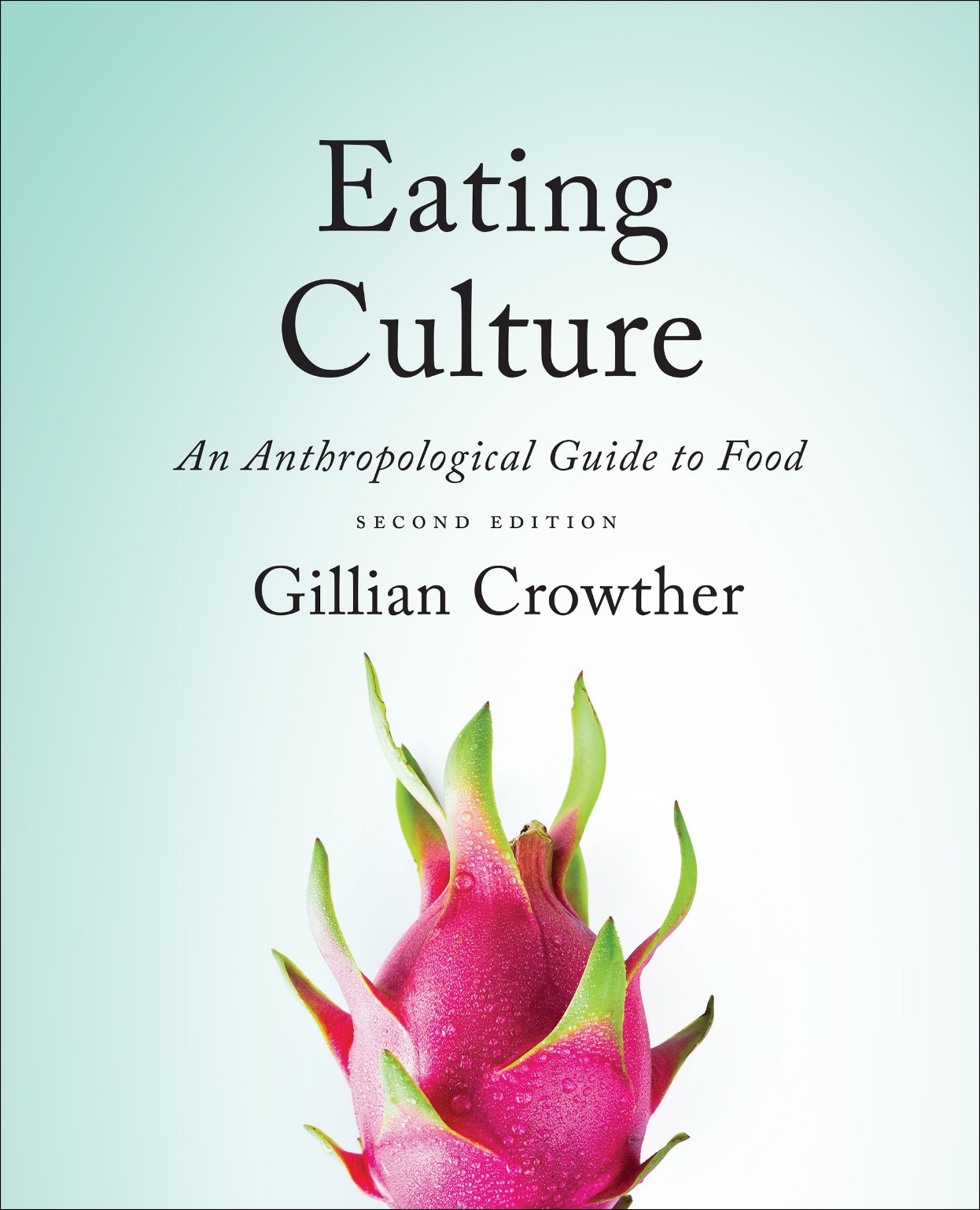 Tim Roufs
© 2010-2024
www.d.umn.edu/cla/faculty/troufs/anthfood/aftexts.html#title
Diet and Human Evolution
Exploring the Diets of Extinct HumansThrough Paleontology
Teeth
Skulls and Jaws
The Postcranial Skeleton
What Is Adaptation?
Using Chemistry to Infer the Diets of Extinct Hominini
Our Place in Nature
A Brief Who's Who of the Early Hominini
What Did Early Hominini Eat?
What Can We Say About the Diets of Fossil Homo?
Summary
Highlight: Lactose Intolerance
Diet and Human Evolution
Exploring the Diets of Extinct HumansThrough Paleontology
Teeth
Skulls and Jaws
The Postcranial Skeleton
What Is Adaptation?
Using Chemistry to Infer the Diets of Extinct Hominini
Our Place in Nature
A Brief Who's Who of the Early Hominini
What Did Early Hominini Eat?
What Can We Say About the Diets of Fossil Homo?
Summary
Highlight: Lactose Intolerance
What Is Adaptation?
“There is a difference between 
‘fine-tuning,’ via selection and adaptation, the features 
that individuals of a species have, 
and the emergence of those features in the first place.”
The Cultural Feast, 2nd ed., p. 24
“There is a difference between 
‘fine-tuning,’ via selection and adaptation, the features 
that individuals of a species have, 
and the emergence of those features in the first place.”
The Cultural Feast, 2nd ed., p. 24
“There is a difference between 
‘fine-tuning,’ via selection and adaptation, the features 
that individuals of a species have, 
and the emergence of those features in the first place.”
=
=  evolution
The Cultural Feast, 2nd ed., p. 24
“Unfortunately, 
Darwin confused adaptation 
(the ‘fine-tuning’) 
with evolution 
(the emergence of novelty), 
and this is still done today”
The Cultural Feast, 2nd ed., p. 24
“Darwin’s portrayal of natural selection is that it is a force that is constantly choosing variations 
believed to be the most advantageous, thereby creating the ‘fittest’ individuals.”

“. . . but this may not be how things work in nature.”
The Cultural Feast, 2nd ed., p. 25
“. . . a more realistic way to look at selection [is]
to focus on the 
elimination of the unfit
(say, by death)
rather than the selection of the fittest.”
The Cultural Feast, 2nd ed., p. 25
It’s not the “survival of the fittest” . . .
“The difference between these two views is important: Darwinian selection implies a constant culling and improvement of the cream of the crop, whereas the idea based on elimination of the unfit emphasizes the
 survival of the just ‘OK’.”
The Cultural Feast, 2nd ed., p. 25
. . . and food is central to all of it . . .
. . . chimpanzee groups utilize foods efficiently in different

microenvironments
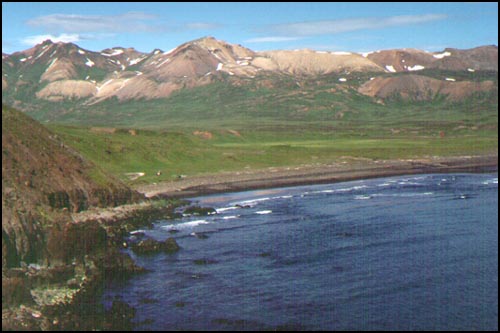 microenvironments
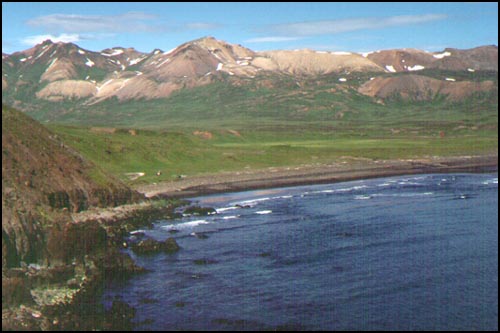 microenvironments
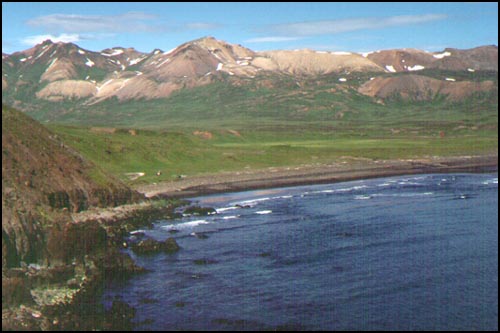 microenvironments
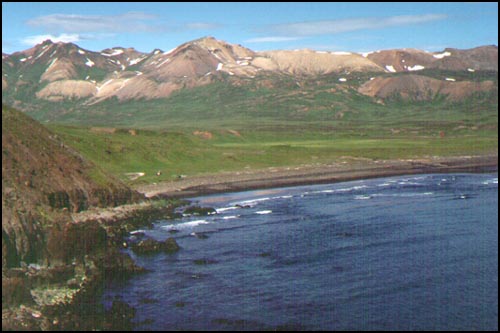 microenvironments
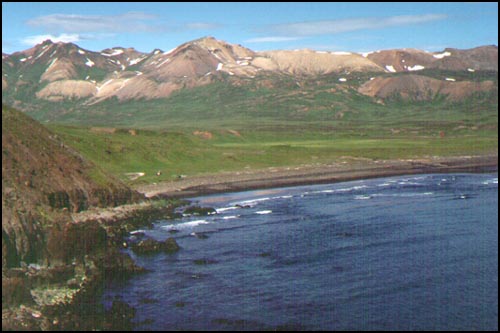 microenvironments
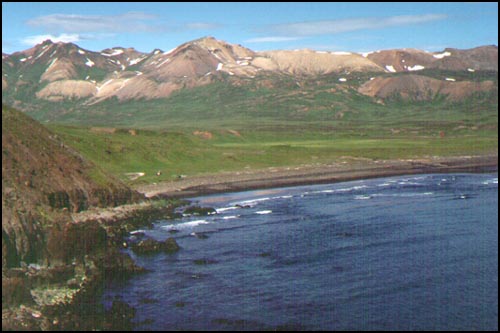 microenvironments
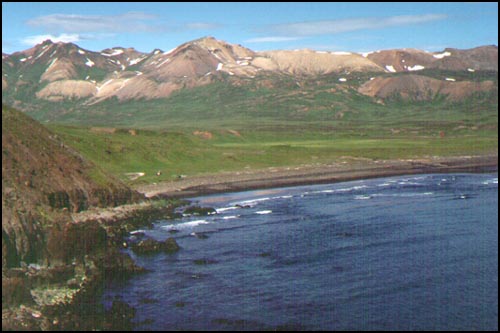 microenvironments
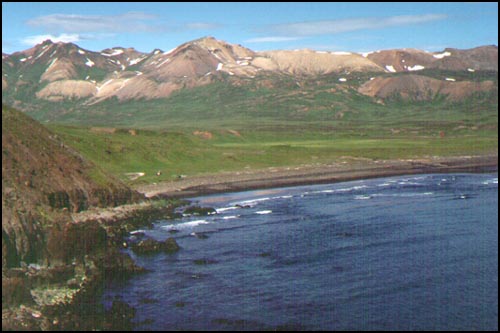 microenvironments
microenvironments
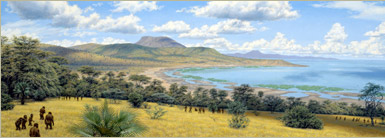 How many can you find in the following picture?
The African SavannahIllustration by Jay H. Matternes
http://www.amnh.org/exhibitions/atapuerca/africa/branches.php
microenvironments
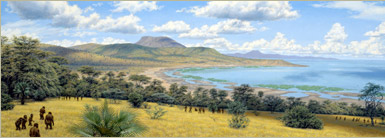 The African SavannahIllustration by Jay H. Matternes
http://www.amnh.org/exhibitions/atapuerca/africa/branches.php
microenvironments
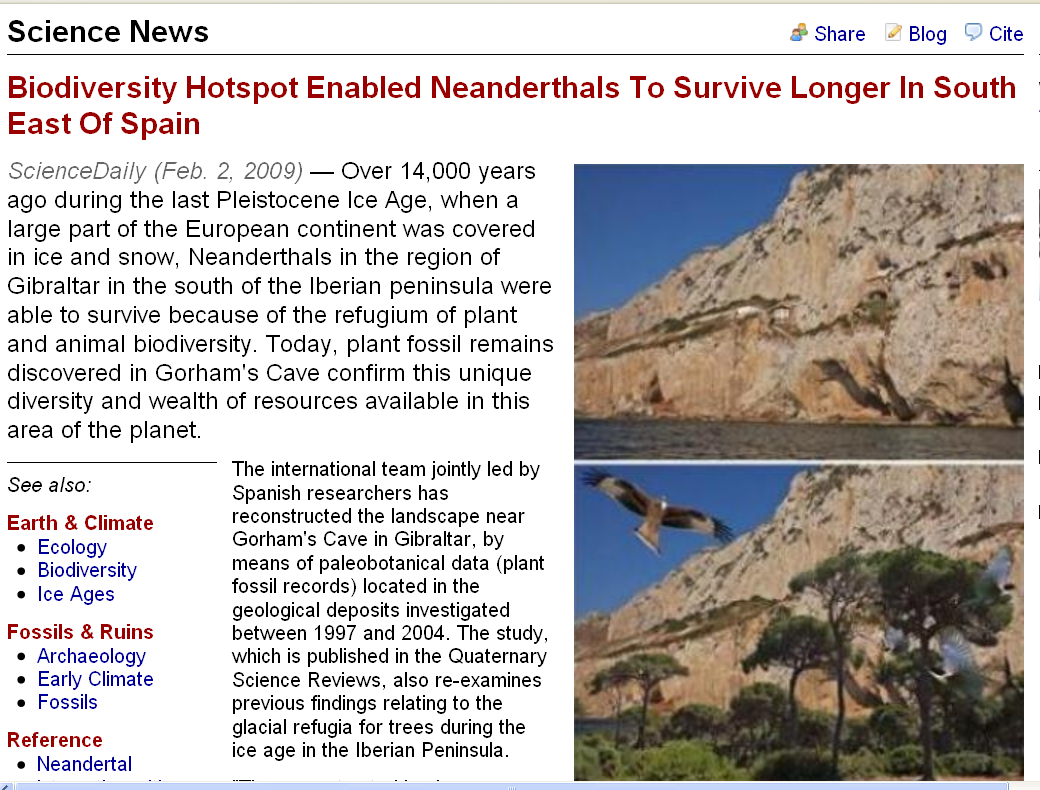 www.sciencedaily.com/releases/2009/02/090202140046.htm
. . . chimpanzee groups utilize foods efficiently in different microenvironments

. . . that is, they 
are opportunistic feeders

“. . . if it’s a matter of their survival,
they can do it.”
The Cultural Feast, 2nd ed., p. 25
. . . effective adaptive food use 
is a characteristic 
of primates in general, 
even monkeys . . .
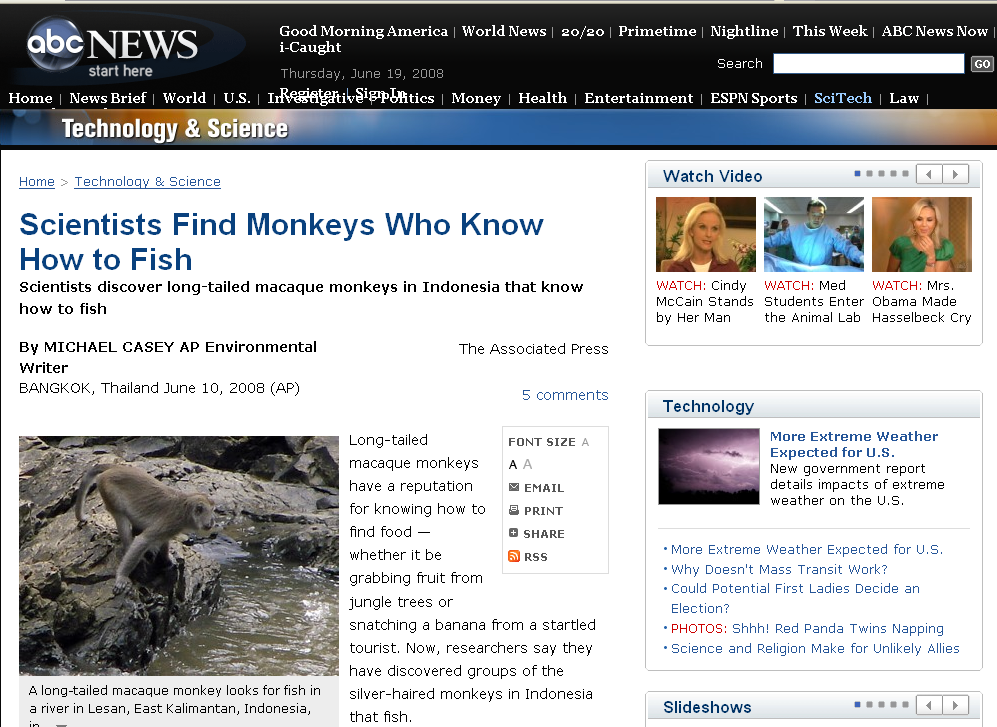 for e.g.,
abcnews.go.com/Technology/wireStory?id=5035837
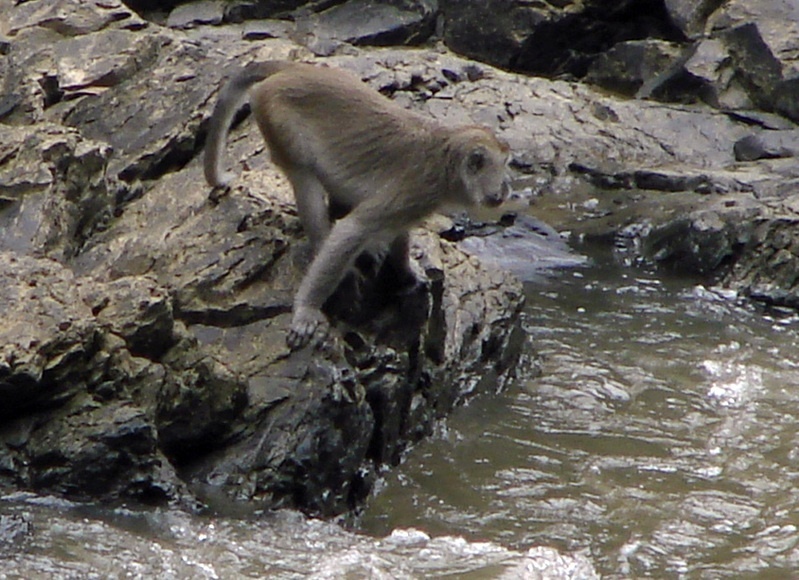 monkeys know how to fish
abcnews.go.com/Technology/wireStory?id=5035837
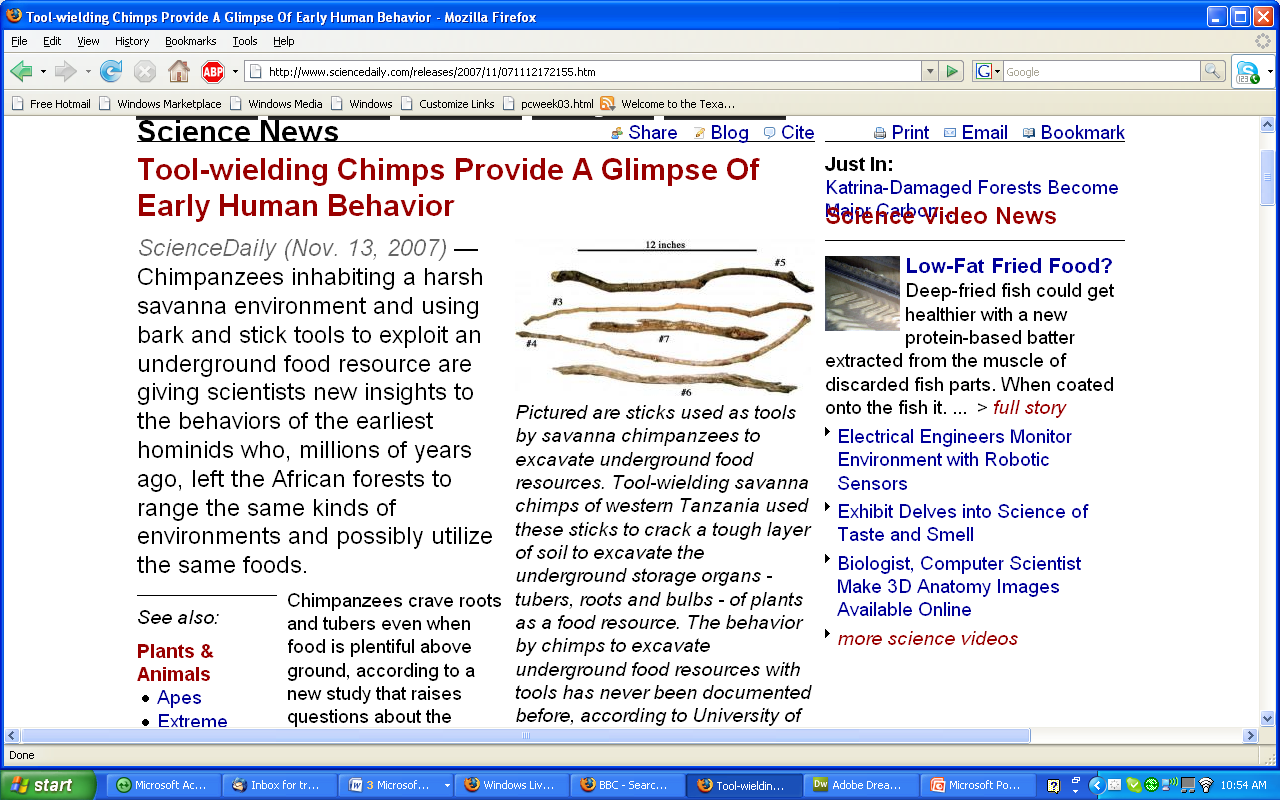 www.sciencedaily.com/releases/2007/11/071112172155.htm
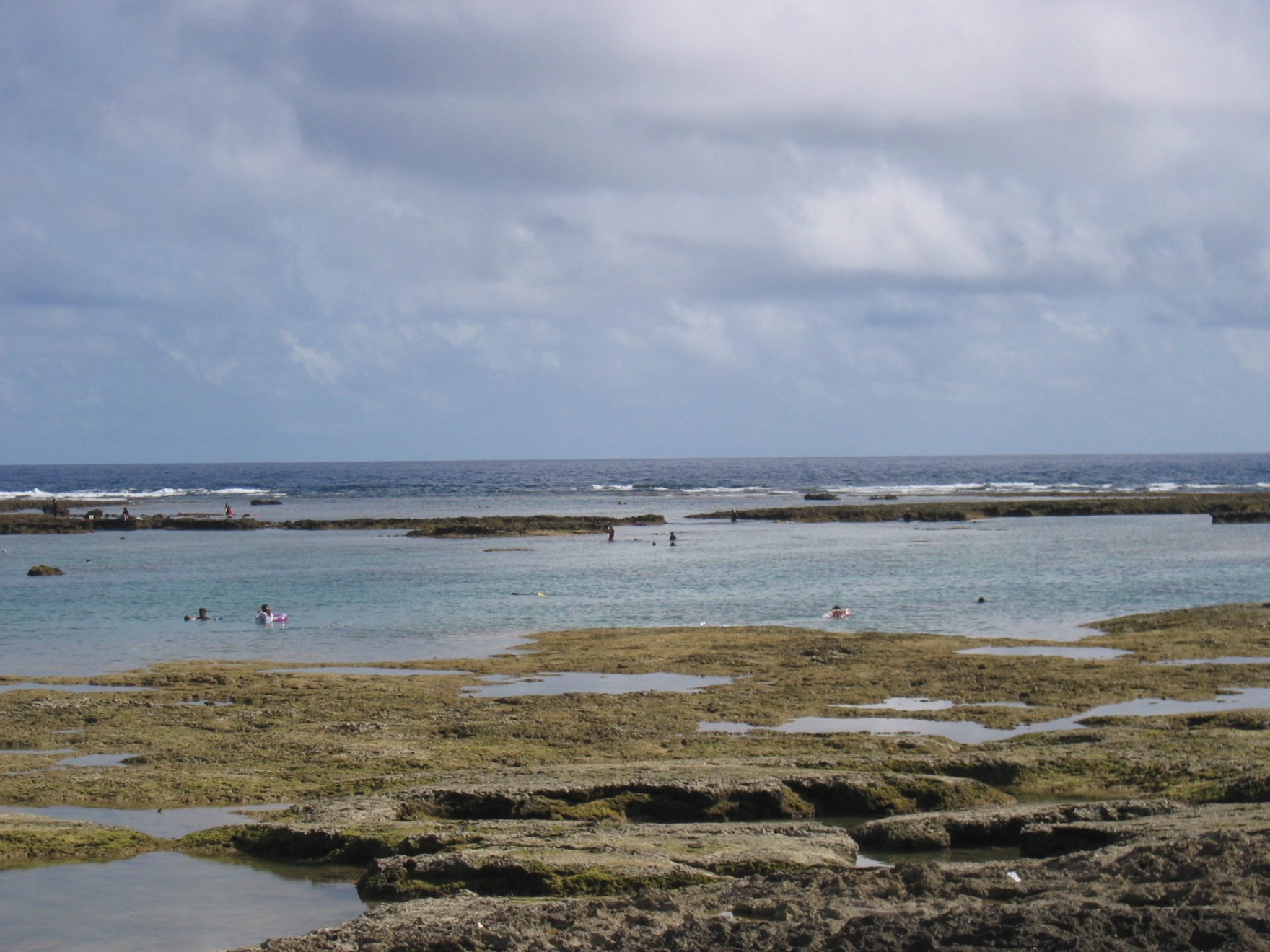 tidal pools offer luxury living
www.bolenhq.com/scubaandsnorkeling.htm
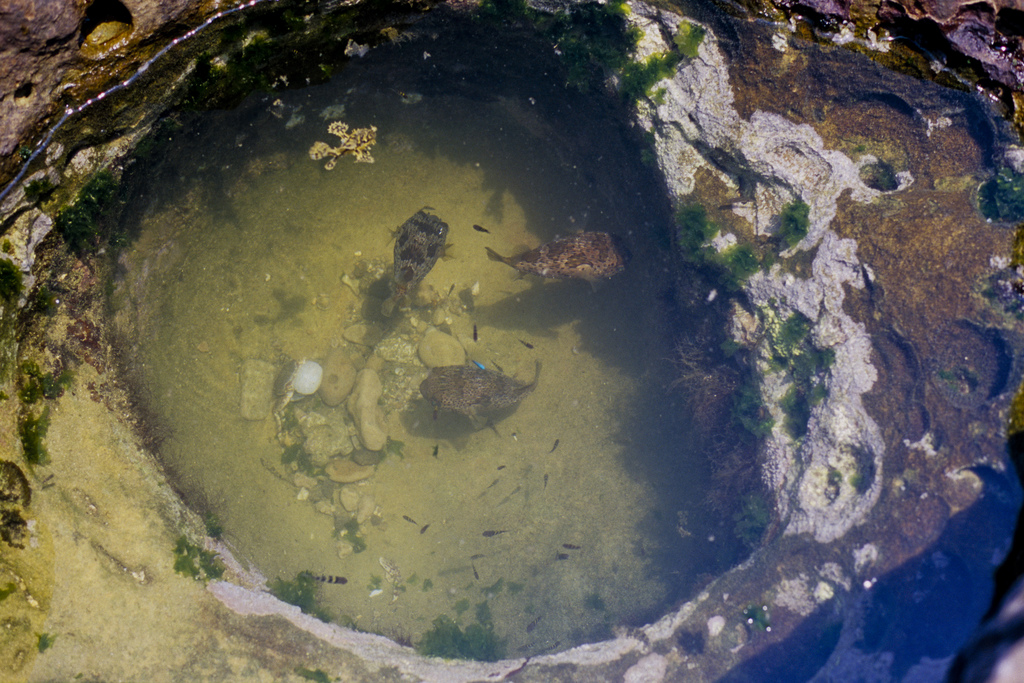 excellent food for the taking,
delivered twice a day to the tidal pools
http://tirugondar.wordpress.com/2008/08/03/yehliu-and-the-yehliu-geopark/
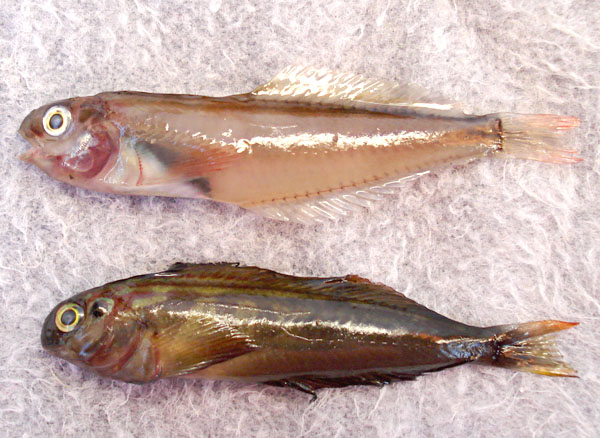 www.mexfish.com/fish/pfblen/pfblen.htm
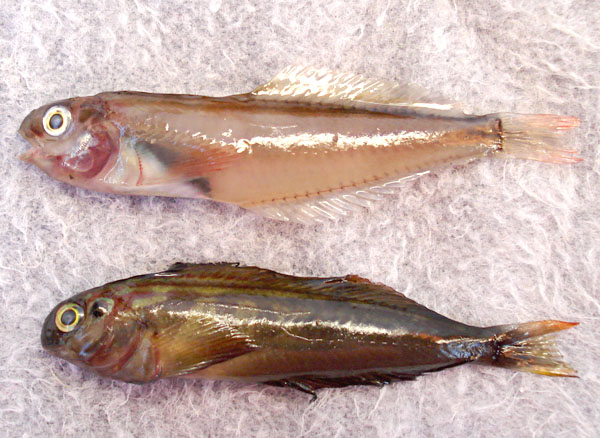 Panamic Fanged Blenny, Ophioblennius steindachneri:  [Adults] are common and always found in tidal pools, even with extreme low tides, with plenty of water and a place to hide under a rock
 . . . Collected in January 2008 in a dry El Tule Tidal pool, Km. 17, San Jose del Cabo, Mexico . . .
www.mexfish.com/fish/pfblen/pfblen.htm
Primates are tropical and temperate climate creatures
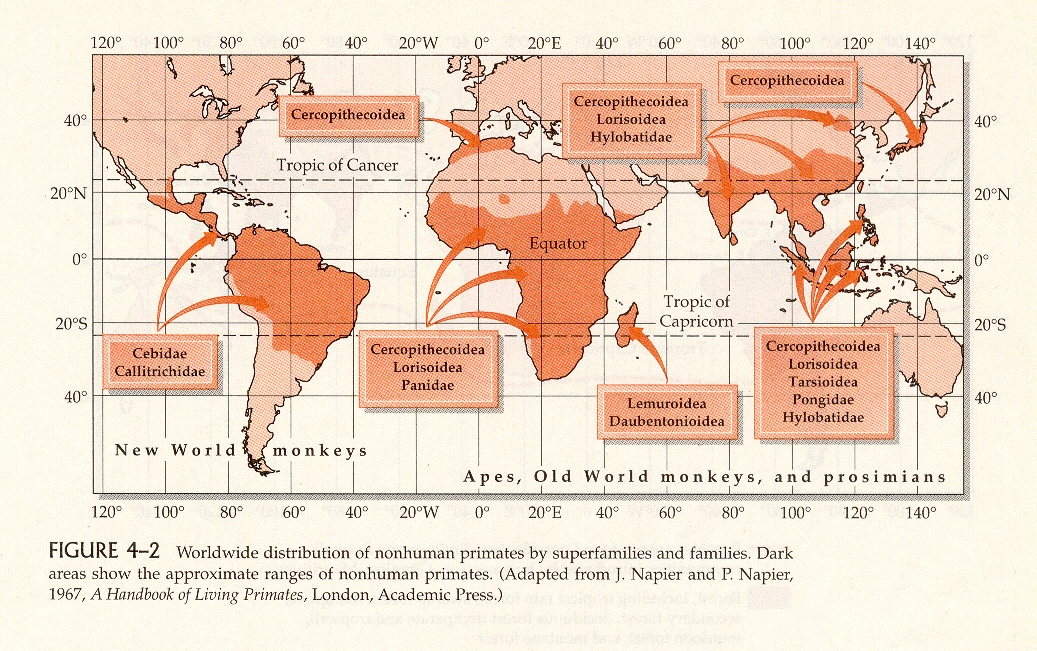 Distribution of Nonhuman Primates
(mostly in the tropics and subtropics)
Humankind Emerging, 7th ed., p. 93
over the millennia there were a number of important food “revolutions” . . .
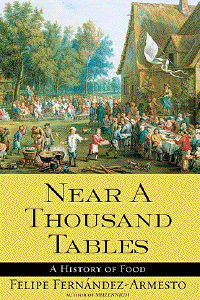 this is an excellent source for a discussion on food “revolutions” . . .
Simon & Schuster 2003
Eight  Food “Revolutions”
Invention of Cooking
Discovery that Food is More Than Sustenance
The “Herding Revolution”
Snail Farming
Use of Food as a Means and Index of Social Differentiation
Long-Range Exchange of Culture
Ecological Revolution of last 500 years
Industrial Revolution of the 19th and 20th Centuries
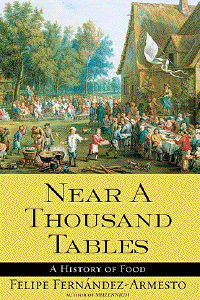 Simon & Schuster 2003
Eight  Food “Revolutions”
Invention of Cooking
Discovery that Food is More Than Sustenance
The “Herding Revolution”
Snail Farming
Use of Food as a Means and Index of Social Differentiation
Long-Range Exchange of Culture
Ecological Revolution of last 500 years
Industrial Revolution of the 19th and 20th Centuries
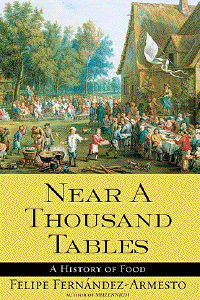 Simon & Schuster 2003
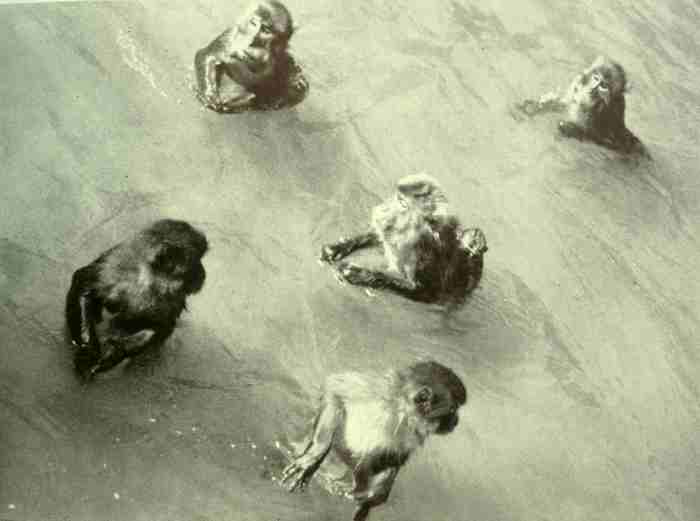 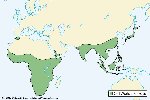 Old World Monkeys: Macaques
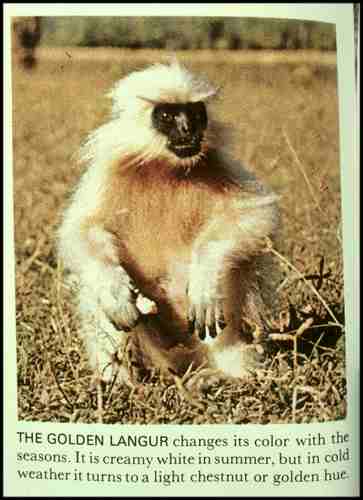 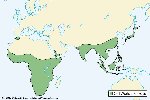 Old World Monkey: Golden Langur
The Primates, Time-Life (1974) p. 54
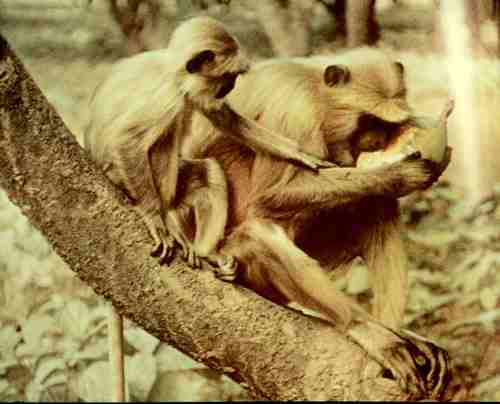 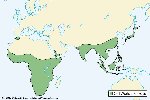 Old World Monkeys: Langurs
The Primates, Time-Life (1974) p. 100
. . . but remember always . . .

the hunter is also the hunted . . .
“tropic level”
is

an animal
or a plant’s position 
in the food chain
The Cultural Feast, 2nd ed., p. 28
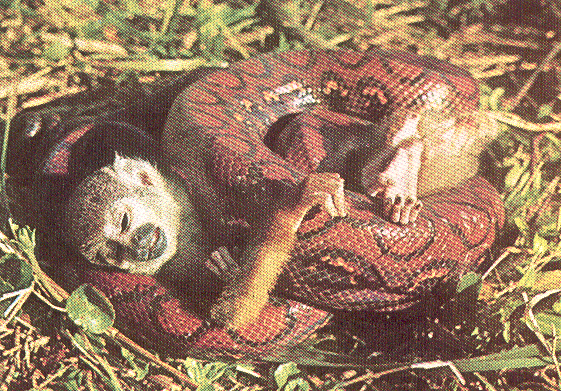 New World Monkey: Squirrel Monkey
The Primates, Time-Life (1974) p. 49
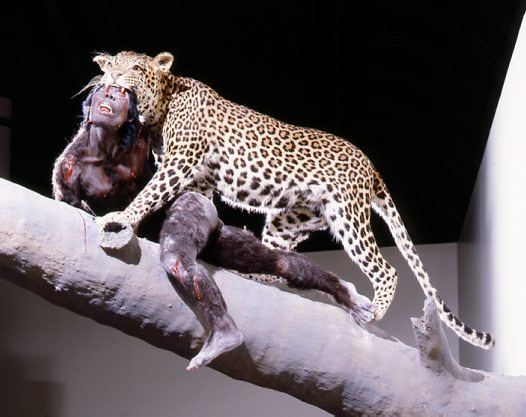 Reconstruction of the death of a hominin by a leopard, 
based on fossils found in South Africa
http://australianmuseum.net.au/image/A-leopards-lunch/
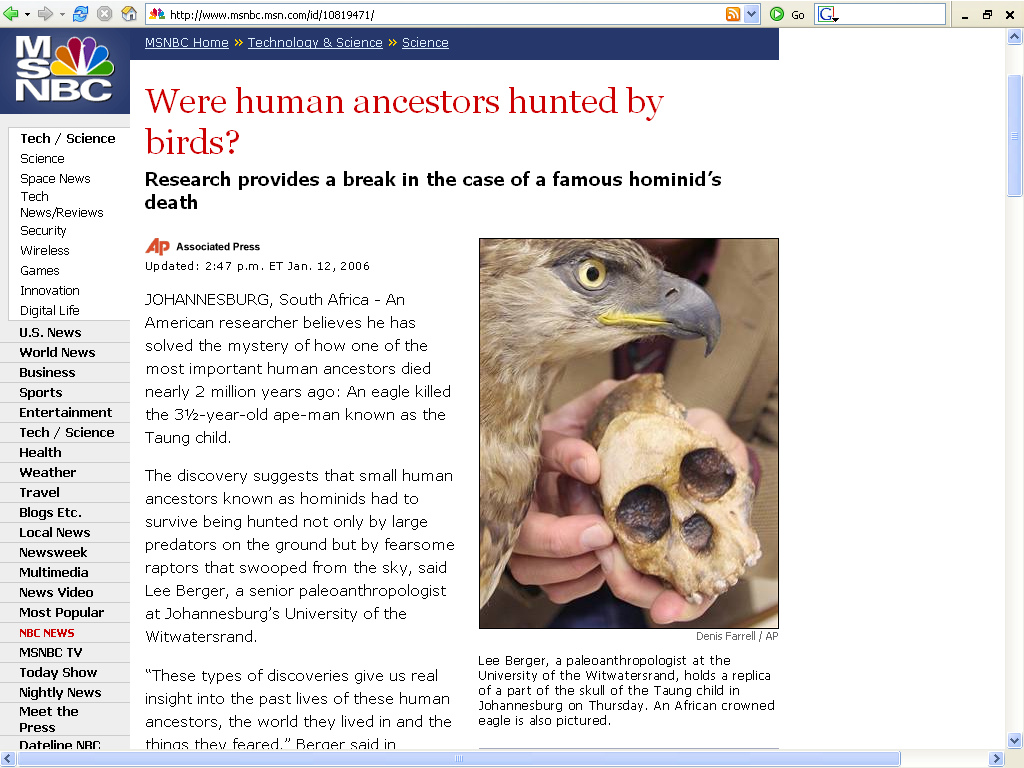 http://www.msnbc.msn.com/id/10819471/
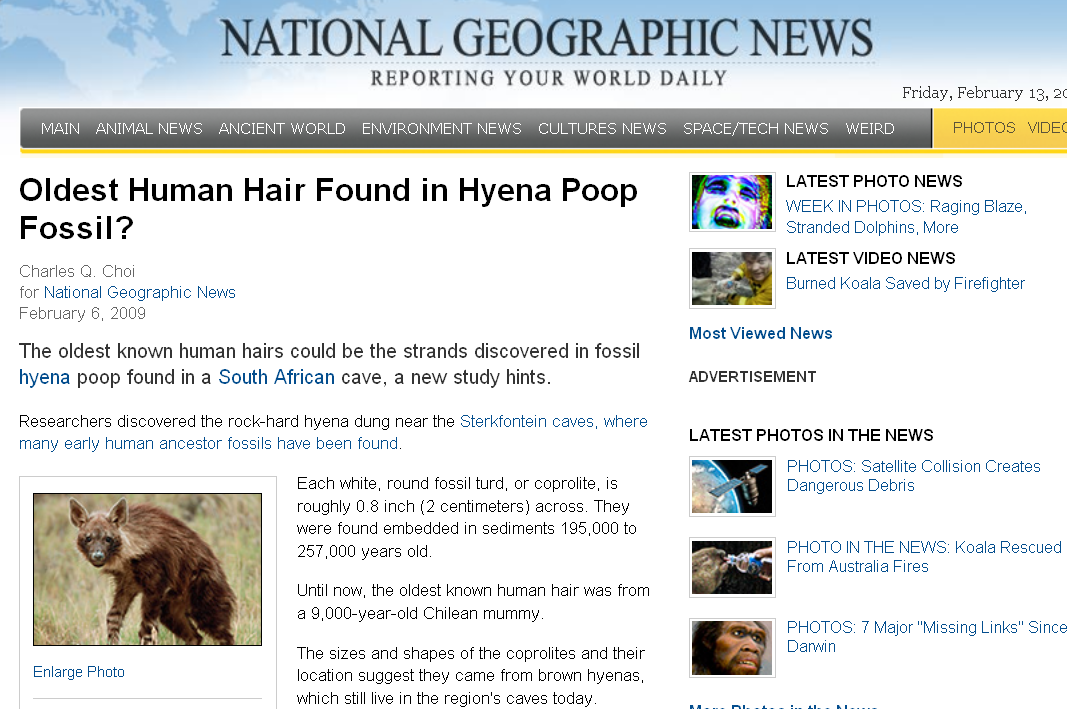 http://news.nationalgeographic.com/news/2009/02/090206-oldest-hair-hyenas.html
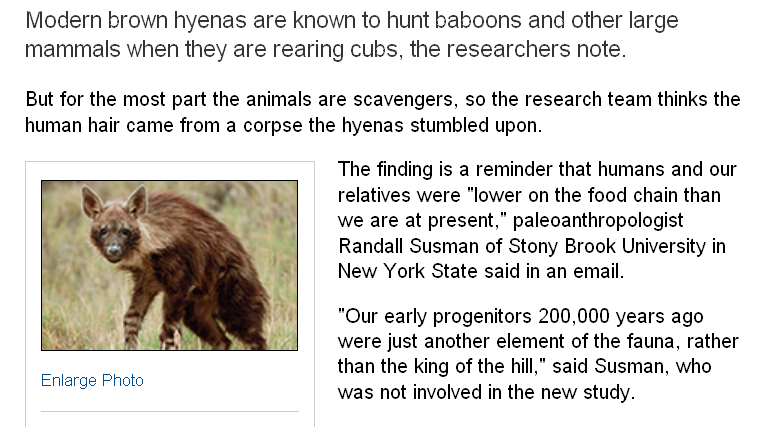 “tropic level”
http://news.nationalgeographic.com/news/2009/02/090206-oldest-hair-hyenas.html
moral of the adaptation story:

“. . . aspects of an animal’s dietary and locomotory behavior cannot necessarily be reconstructed from features of its teeth and skeletal anatomy.”

“Looking at the ‘hardware’ alone may not give us much insight into the variety of diets for many existing and extinct primates.”
The Cultural Feast, 2nd ed., p. 26-27
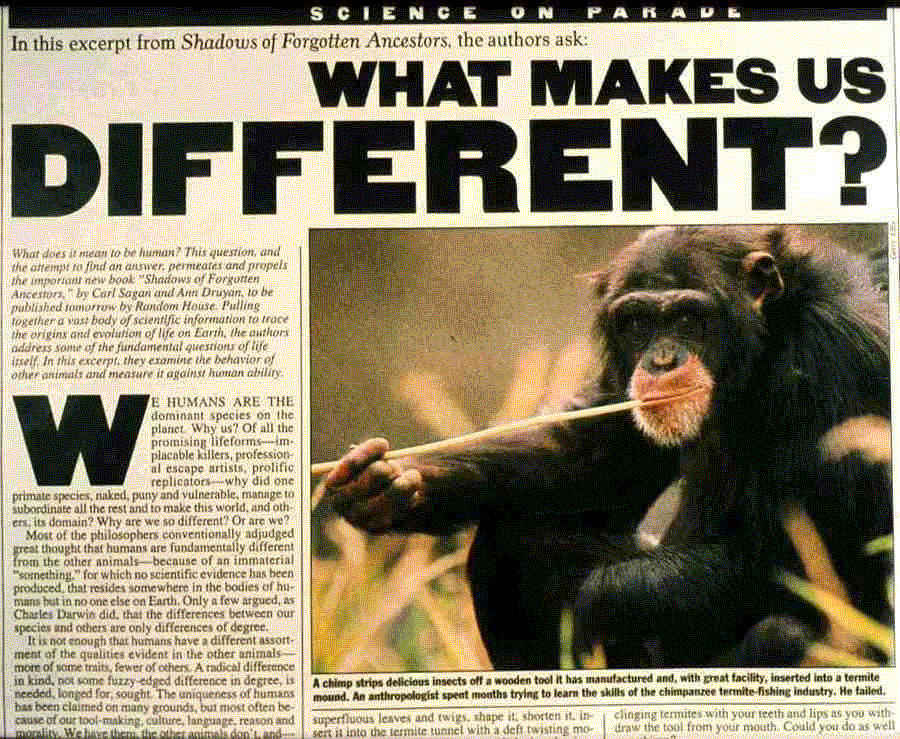 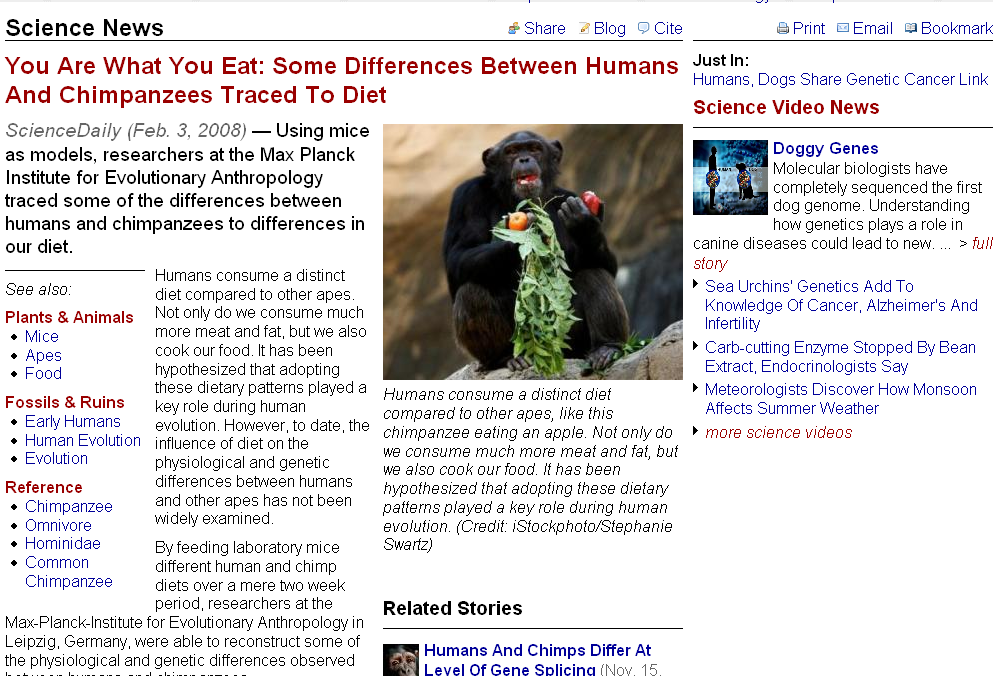 differences are traced to diet
www.sciencedaily.com/releases/2008/01/080130092139.htm
hominids
“We are what they ate.”
The Cultural Feast, 2nd ed., p. 17
now
“hominins” / hominini
hominids
“We are what they ate.”
The Cultural Feast, 2nd ed., p. 17
For more information see the class Prehisoric Diets Web Page . . .
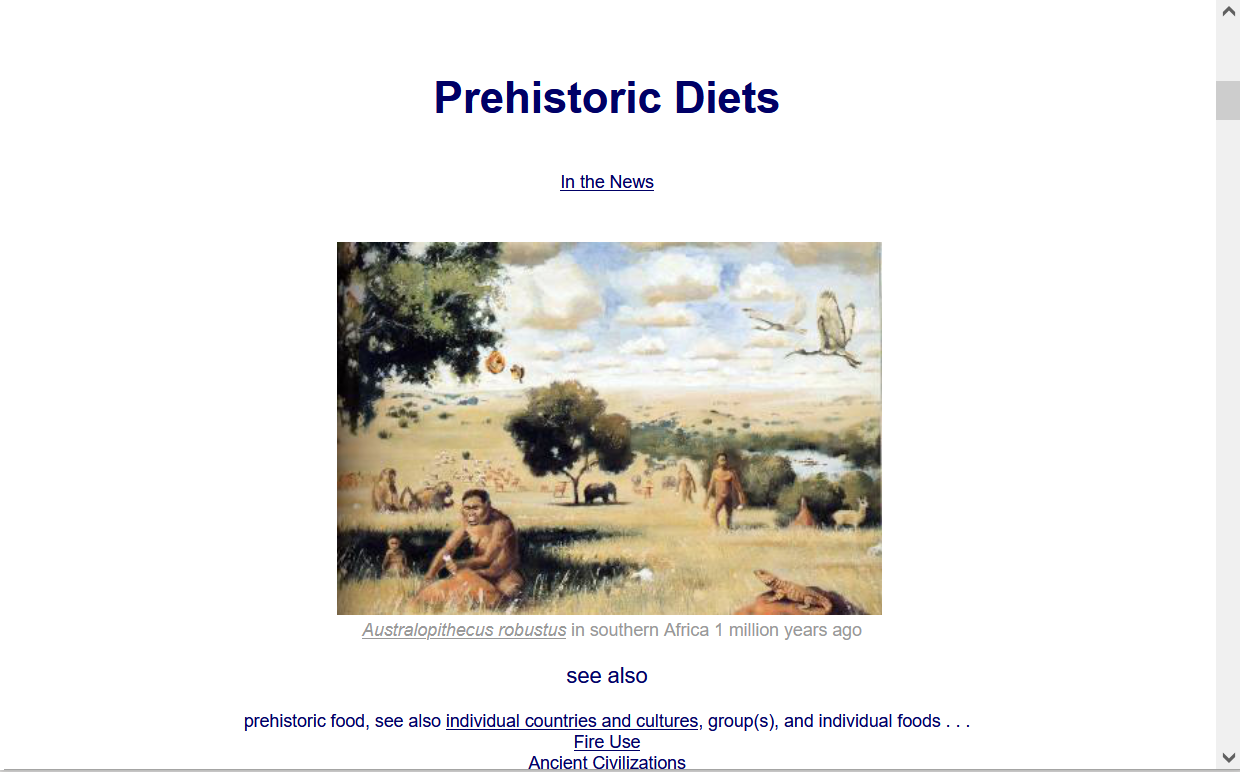 https://www.d.umn.edu/cla/faculty/troufs/anth1602/pcdiet.html#title
Diet and Evolution:
Adaptation
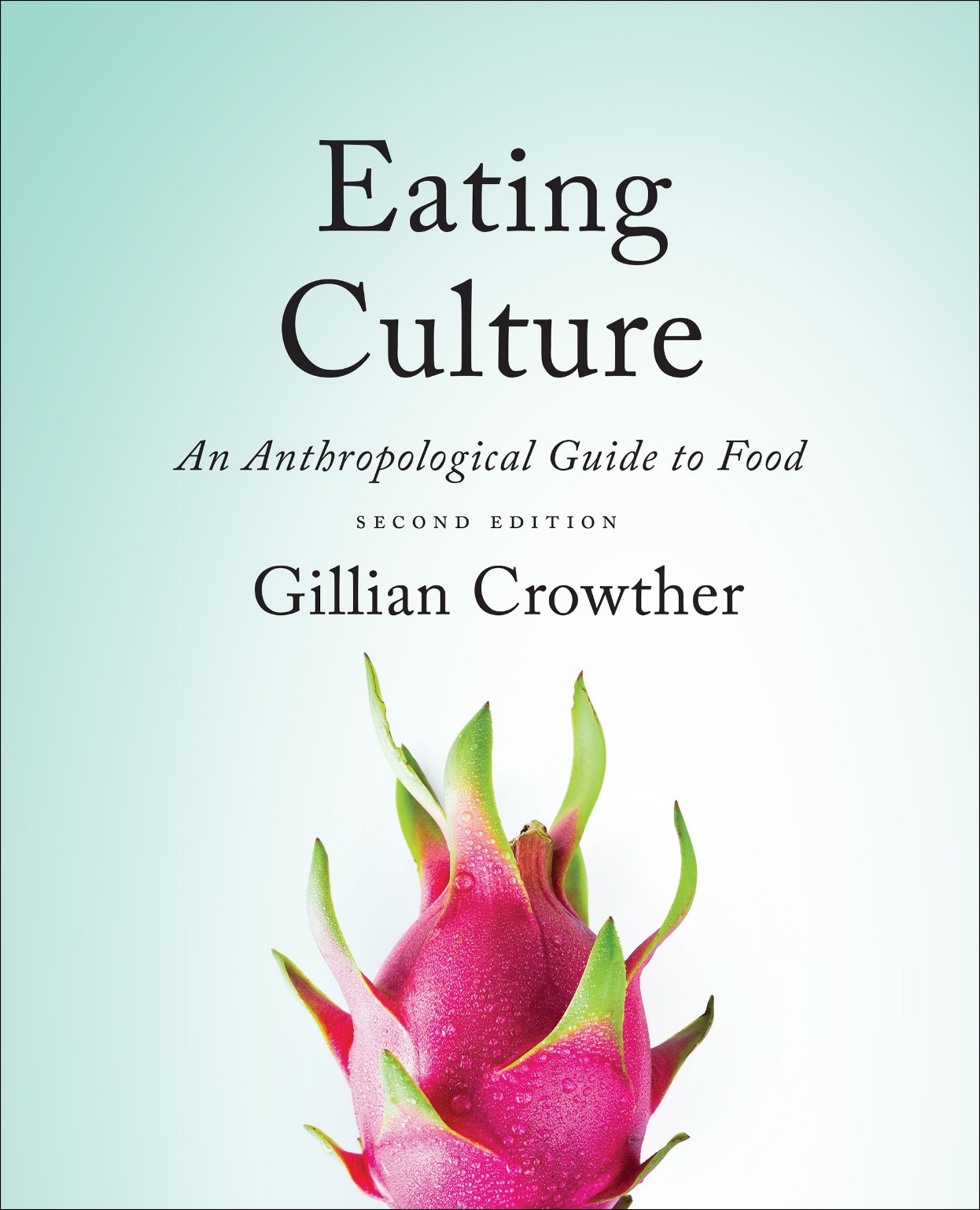 Tim Roufs
© 2010-2024